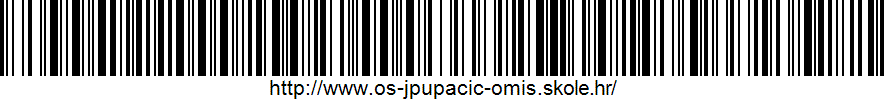 CATCH THE CODE
Marija Didović prof. savjetnik glazbene kulture

Julija Tomasović prof. informatike

Silvana Vulas prof. violine, učitelj savjetnik
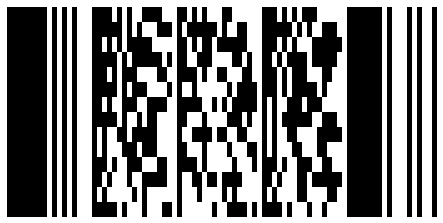 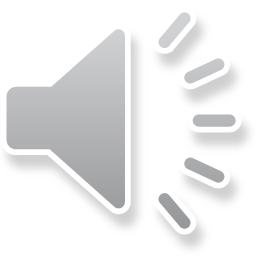 IDEJA PROJEKTA
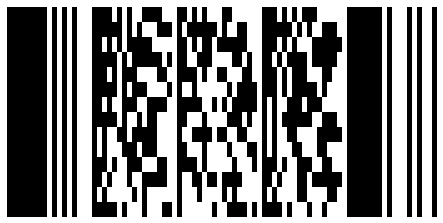 IDEJA PROJEKTA
Povezati glazbeno i informatičko područje
Zainteresirati glazbeno nadarene učenike za STEM područje
Zainteresirati informatički nadarene učenike za umjetničko područje
Potaknuti kreativnost i učiniti nastavu zanimljivijom
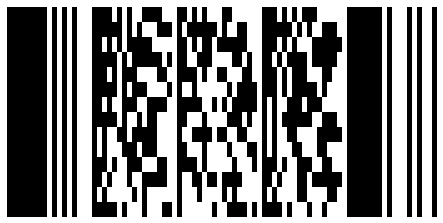 CILJ PROJEKTA
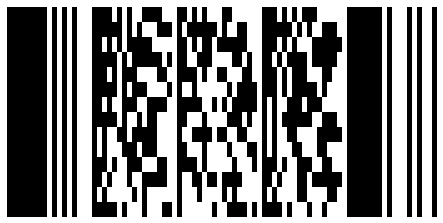 CILJ PROJEKTA
Programirati robota za 3 radnje: 
Prepoznavanje lica
Sviranje melodije koja pripada prepoznatom licu
Prelaženje staze iscrtane u obliku violine
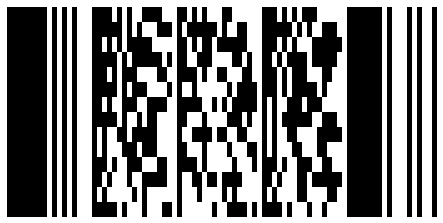 ZADATAK
GLAZBENI DIO
KODIRANJE
Slova abecede pretvoriti u brojeve
Uz pomoć brojeva kodirati osobno ime učenika
Tonove glazbene ljestvice pretvoriti u brojeve
Brojčani niz dobiven iz osobnog imena primijeniti na glazbenu ljestvicu i zapisati melodiju
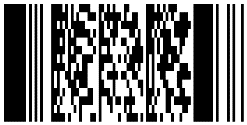 SVIRANJE
Odsvirati i snimiti melodiju u aplikaciji Perfect piano
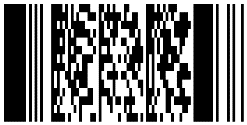 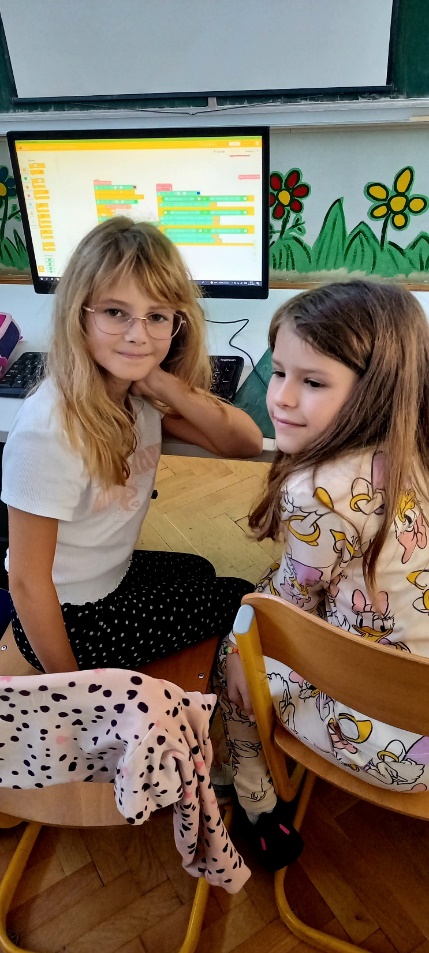 ZADATAK
INFORMATIČKI DIO
Složiti program u Mind+
Naučiti kameru umjetne inteligencije da prepozna fotografiju lica učenika
Samostalno oblikovati stazu kretanja robota
Unijeti naredbe brojčanog niza melodije u Mind+
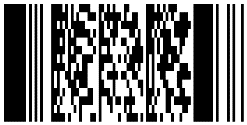 GLAZBENI DIO
KODIRANJE
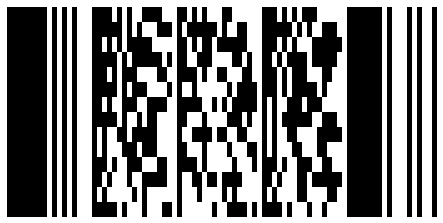 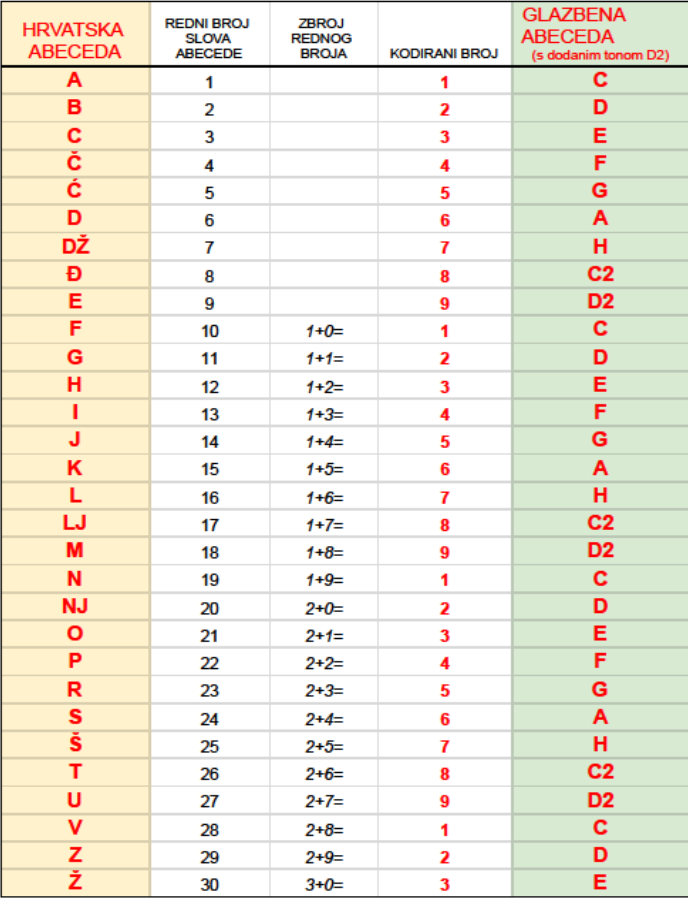 TABLICA ZA KODIRANJE
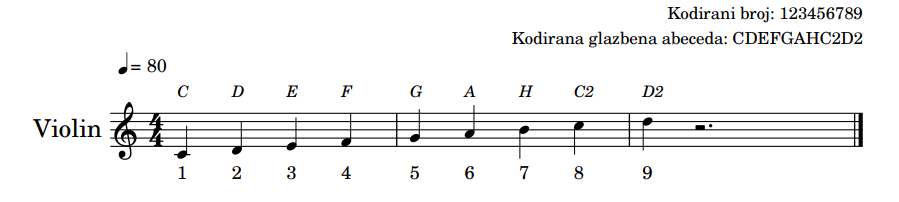 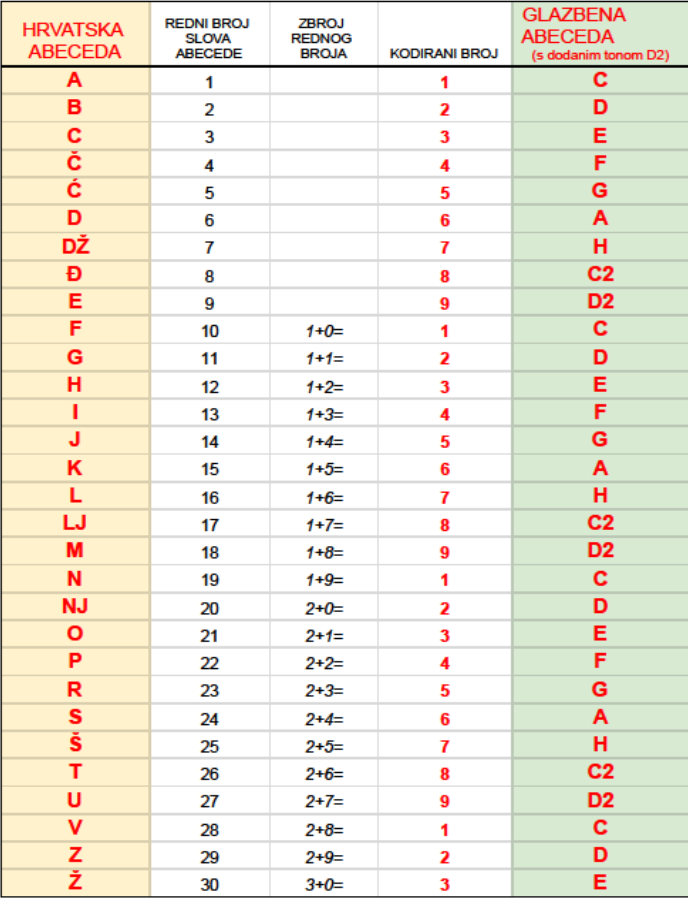 OSOBNO IME
MELODIJA
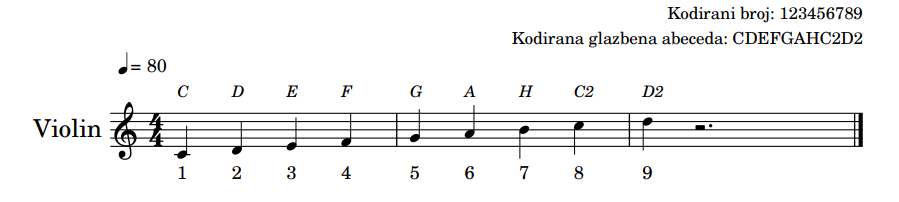 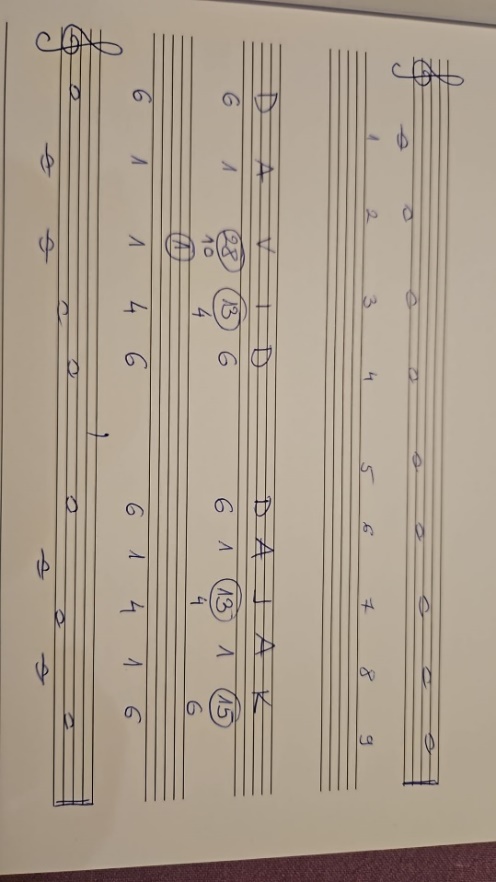 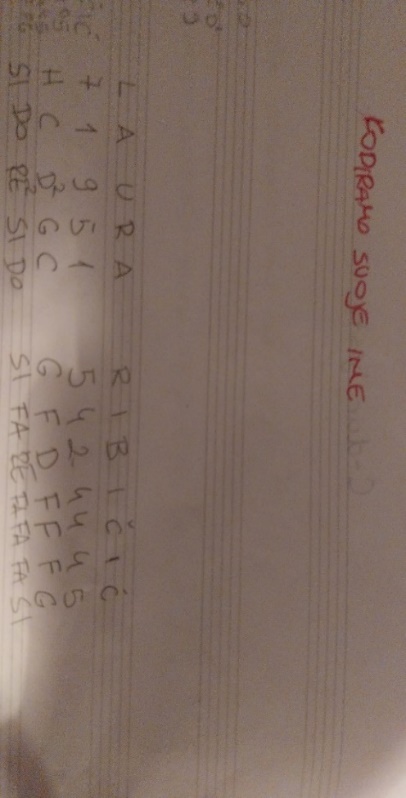 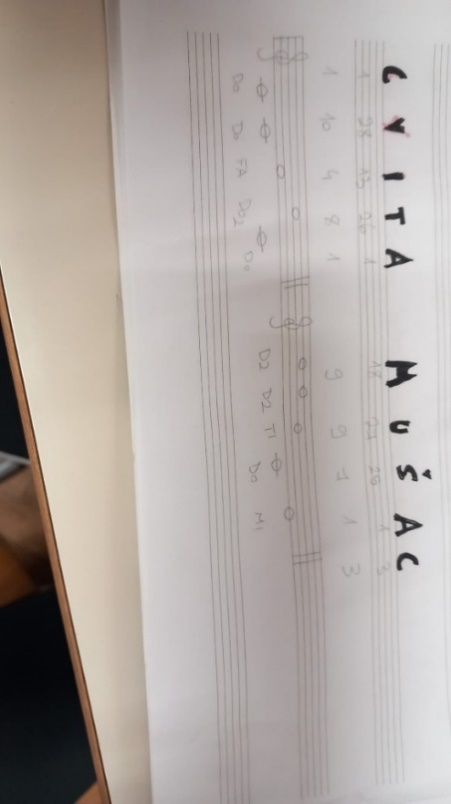 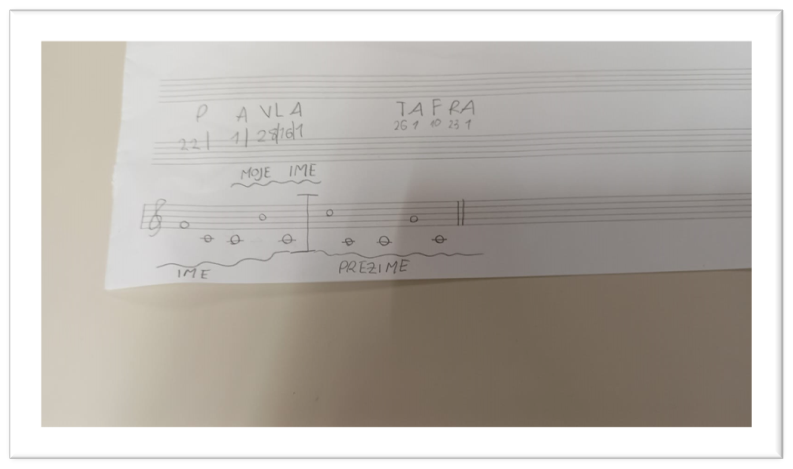 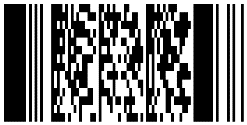 GLAZBENI DIO
SVIRANJE
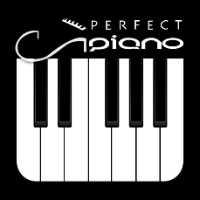 Marin Kovač
Sara Bilanović
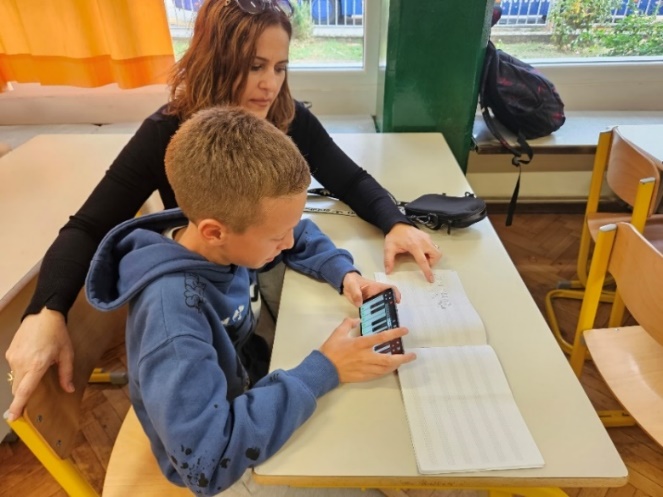 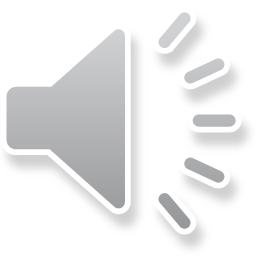 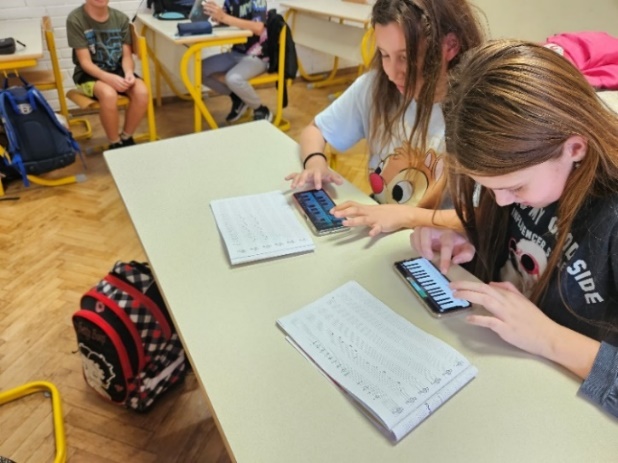 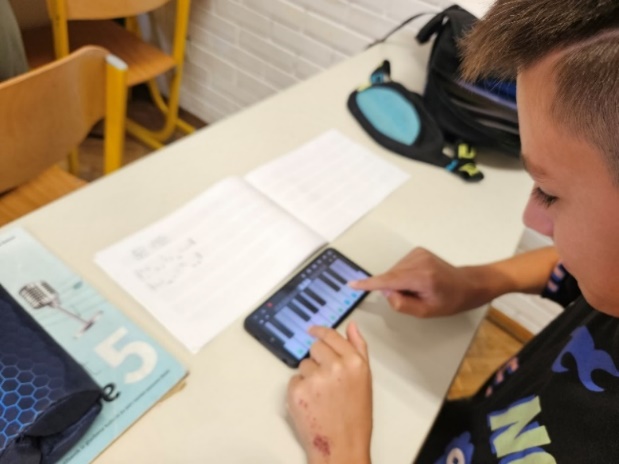 Ante Kovačić
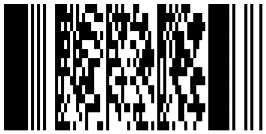 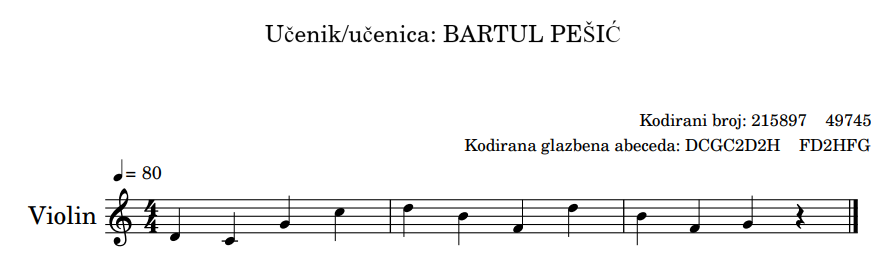 Kodirani broj:
215897 49745

Kodirana melodija:
DCGC2D2H
FD2HFG
YouTube
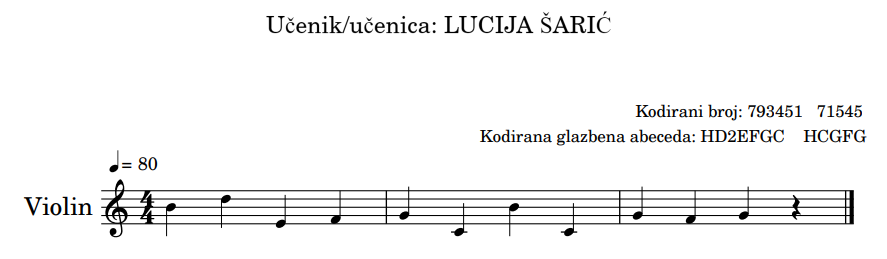 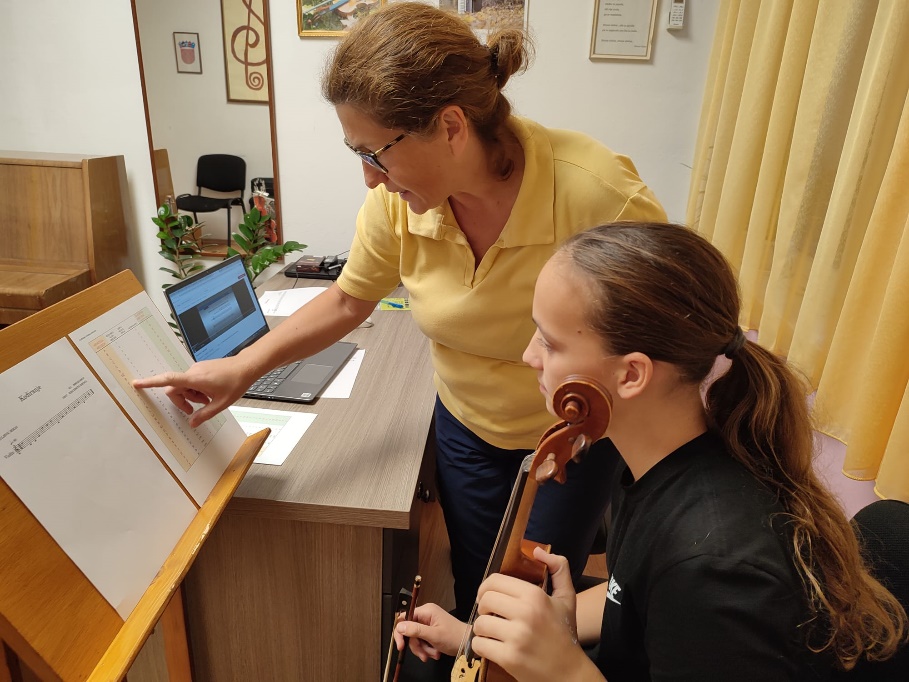 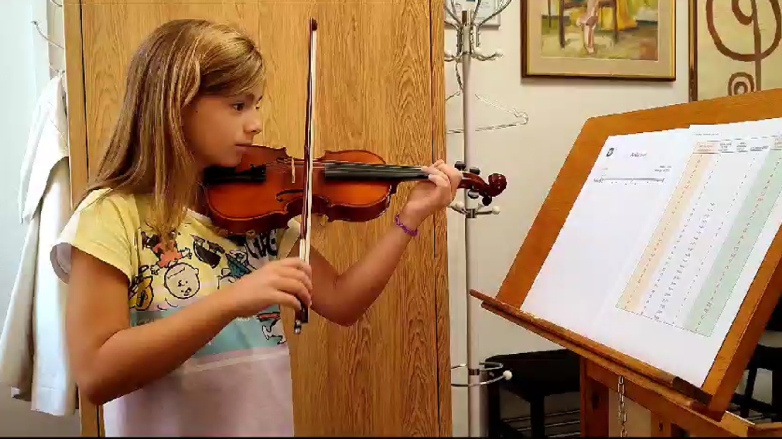 YouTube
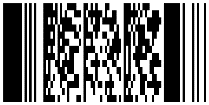 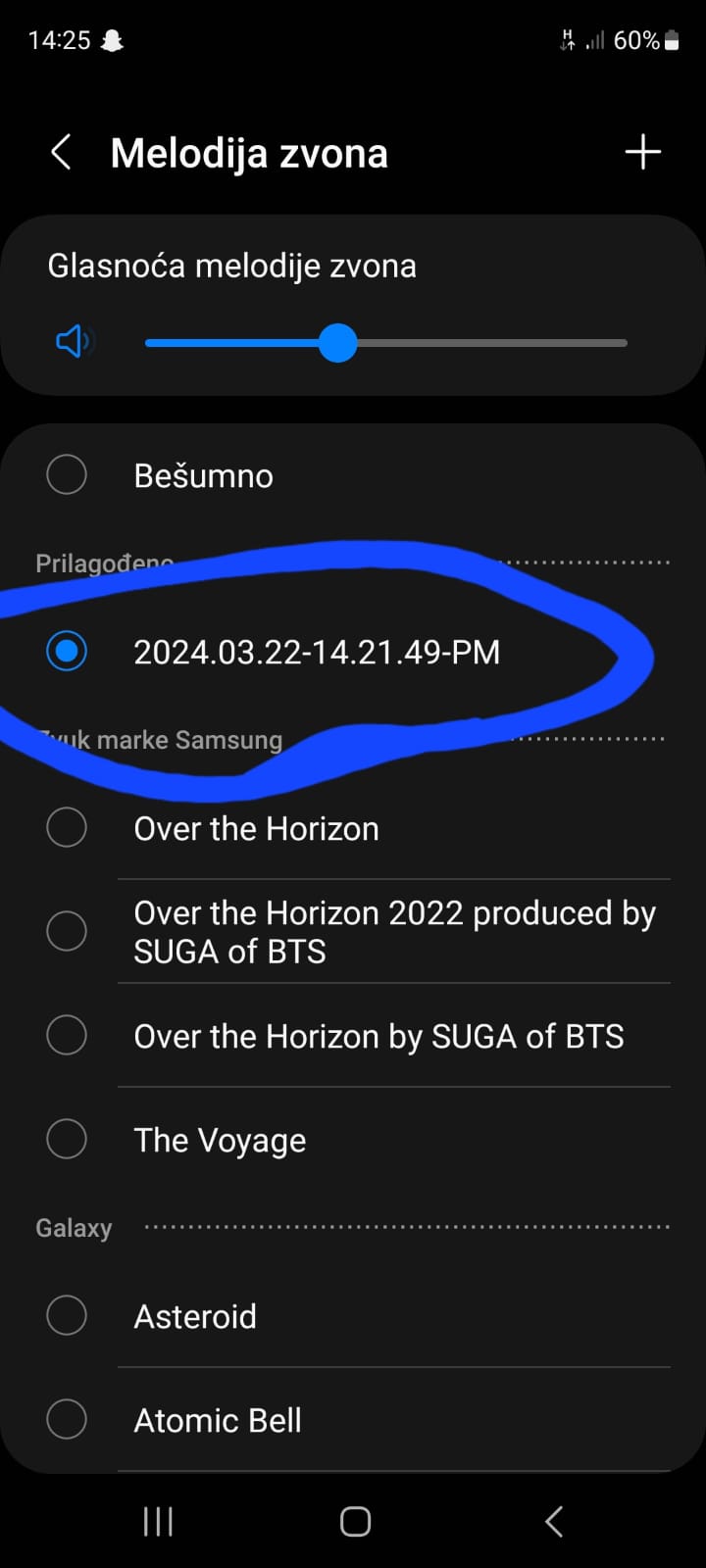 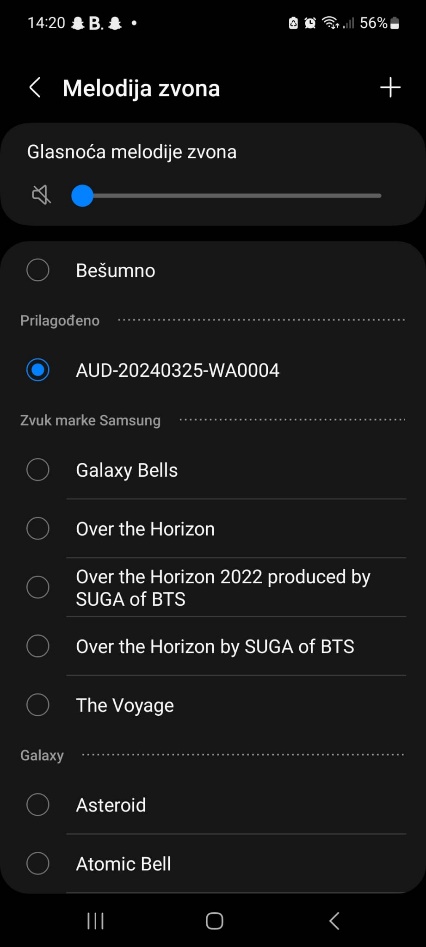 Marieta 
Križanac
Nik 
Puhan
Najljepše melodije dobili smo kodiranjem imena: Uljana Ripčenko i David Dajak. 

One postaju kodovi pomoću kojeg će učenici 3A razreda pokrenuti svog robota.
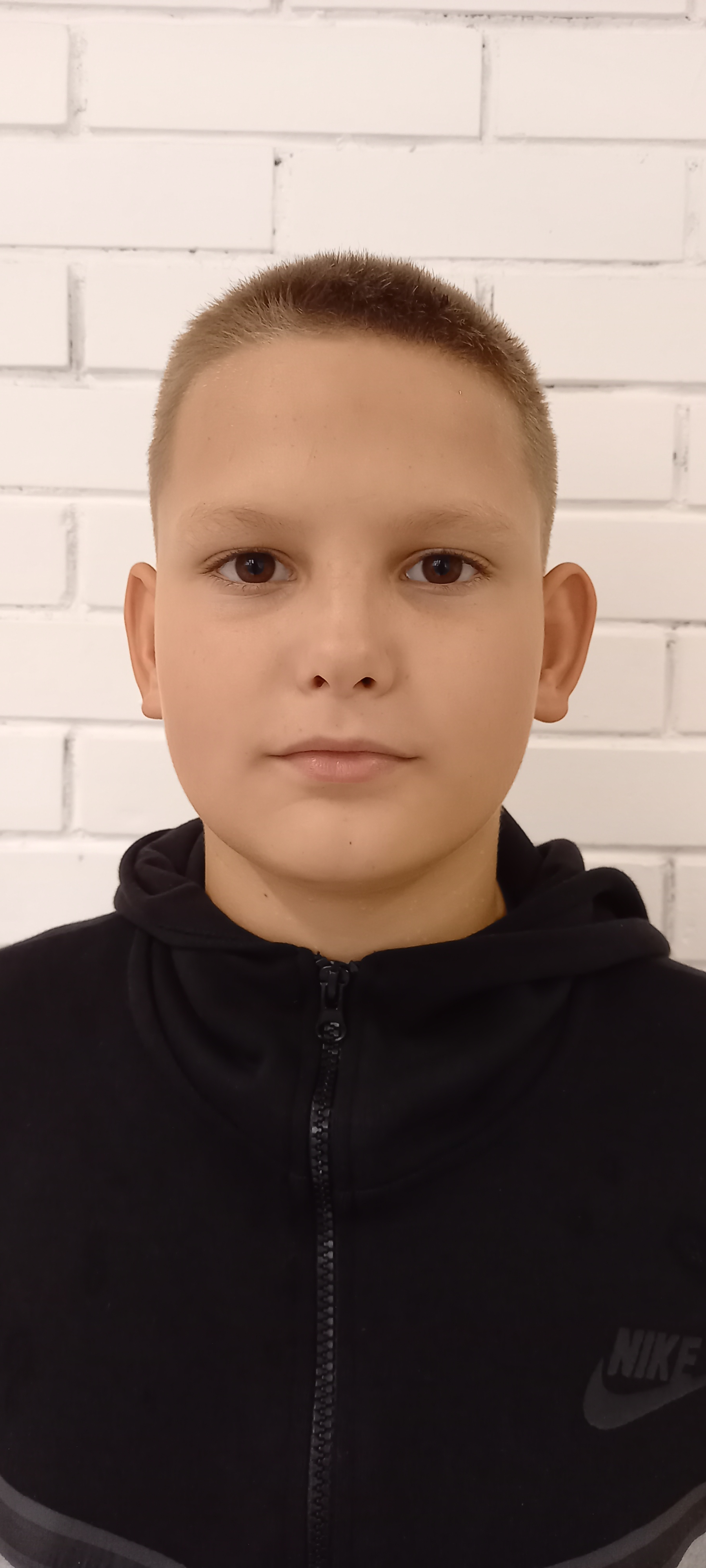 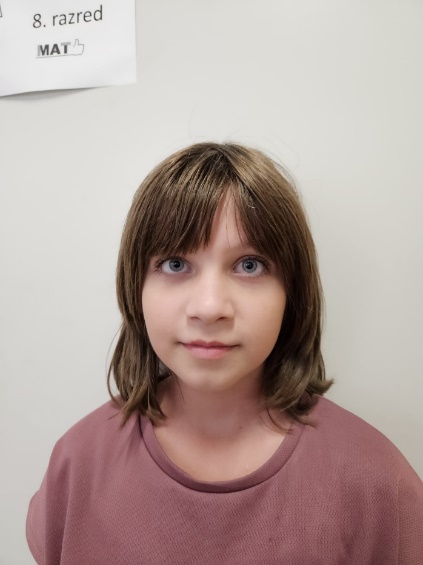 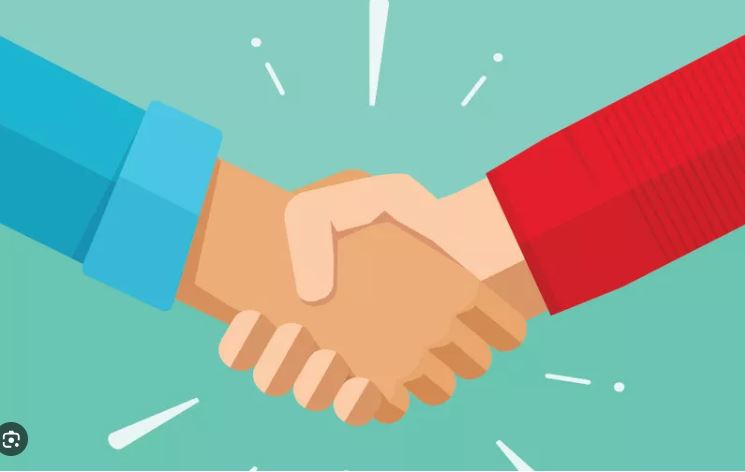 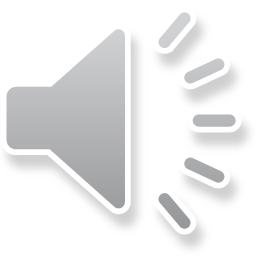 David Dajak
Uljana Ripčenko
Uljana i David
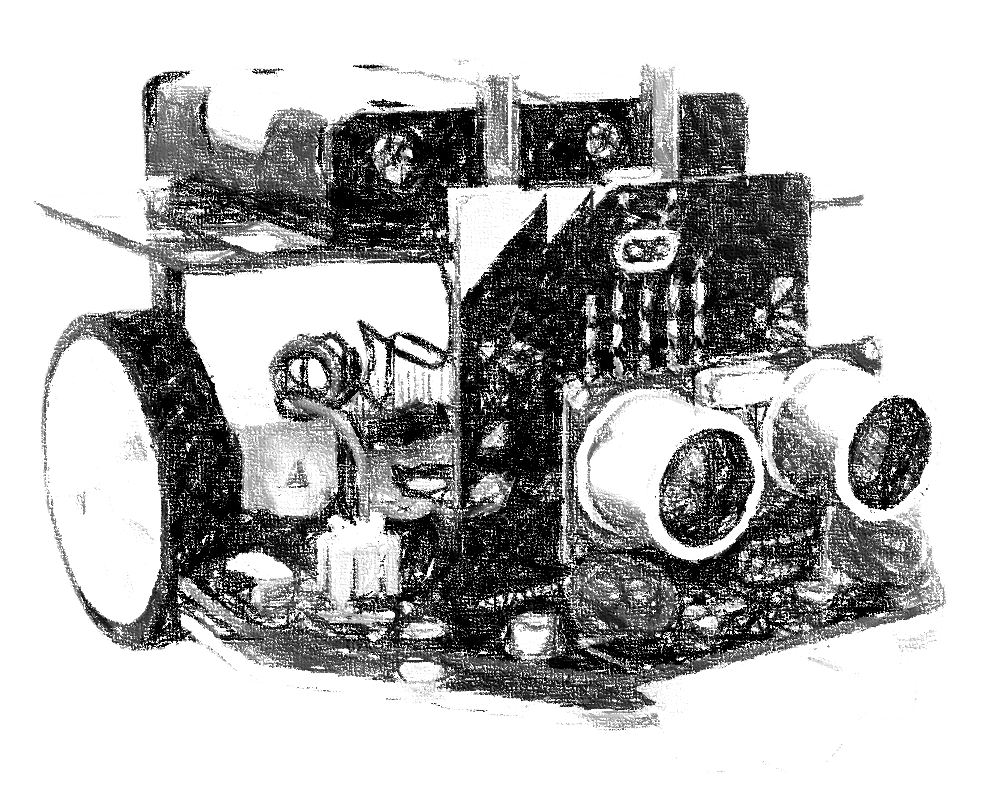 INFORMATIČKI DIO
MICRO: MAQUEEN PLUS ROBOT
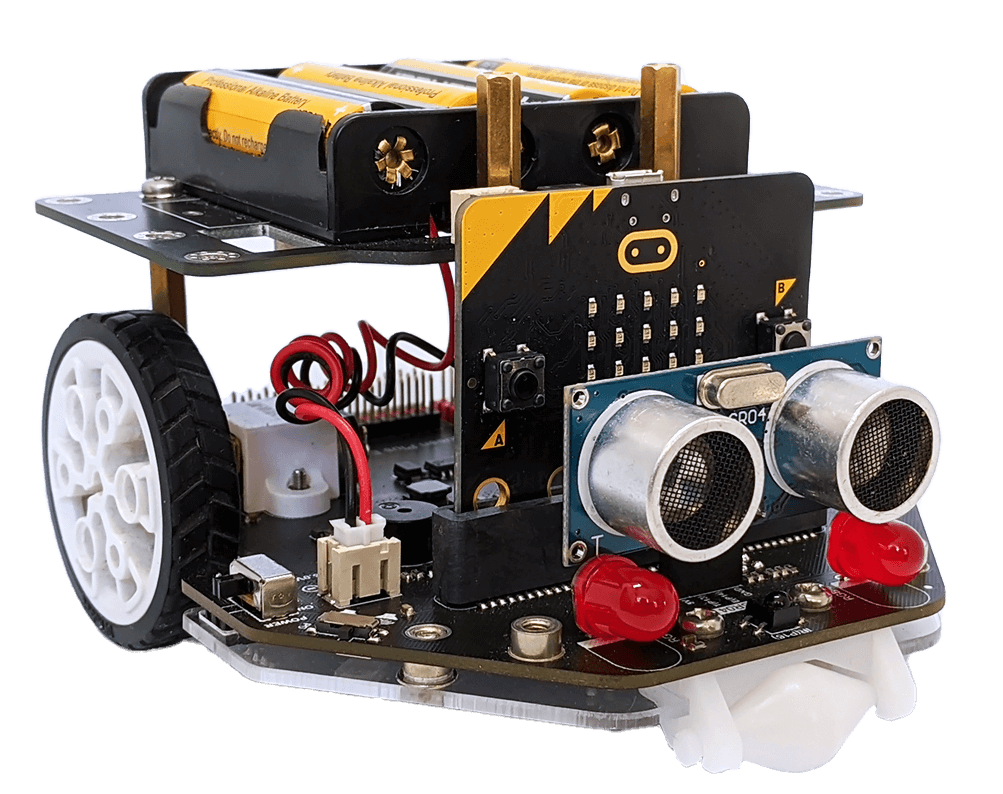 Edukacijski robot koji omogućava jednostavan i zabavan ulazak u robotiku i programiranje.

Upravljan je micro:bitom.
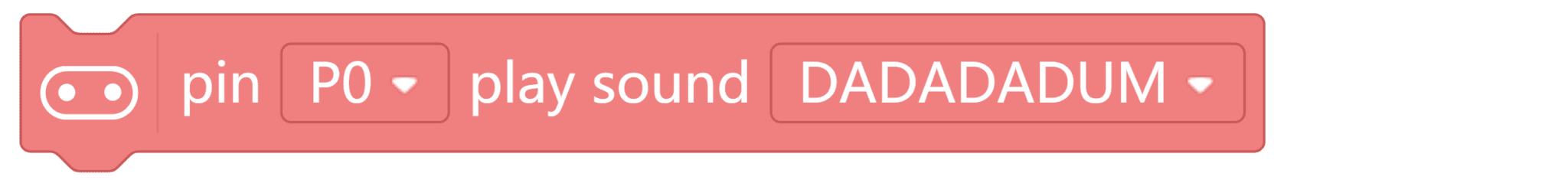 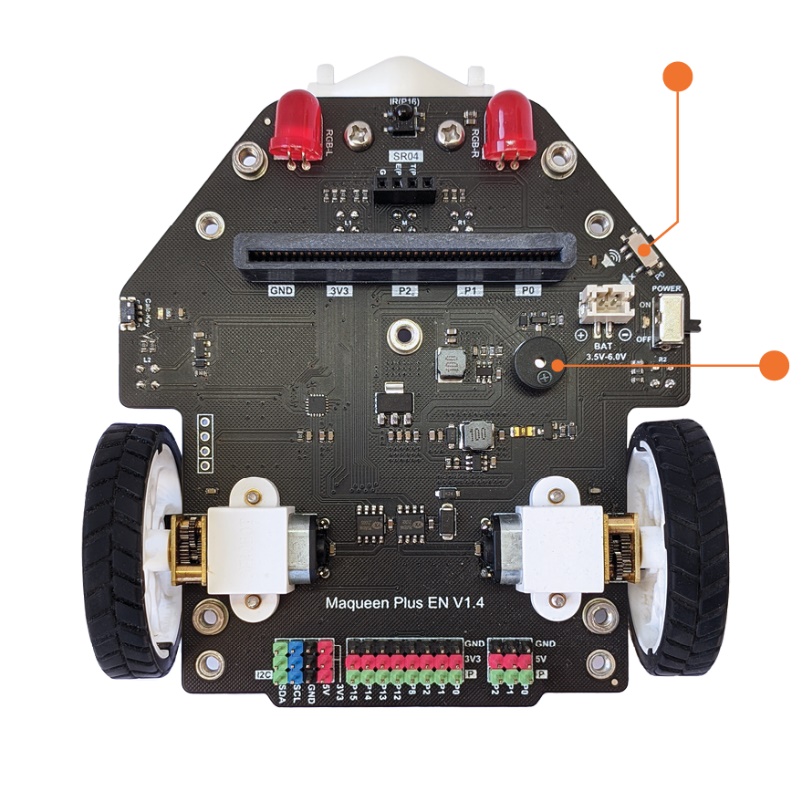 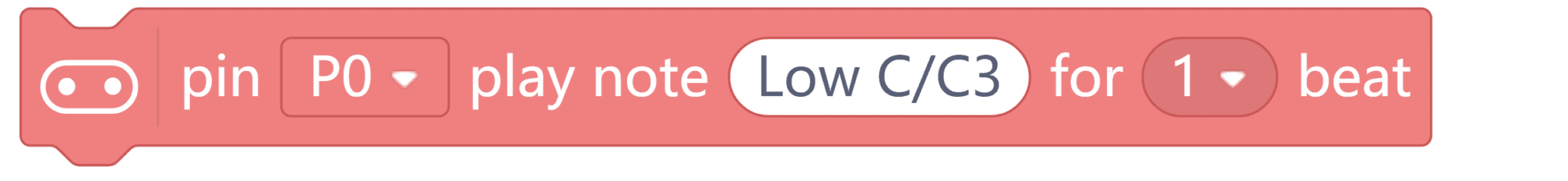 Reproducira navedenu notu za određen broj doba.
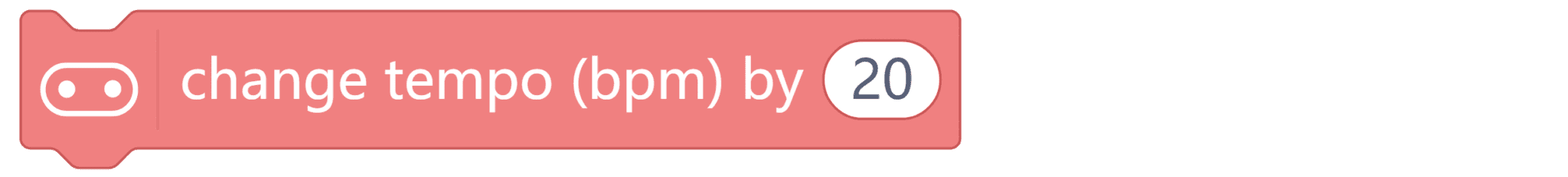 Mijenja brzinu izvođenja melodije za određen broj.
Slika preuzeta s Croatia Mekers – IRIM, 1.3.2024.
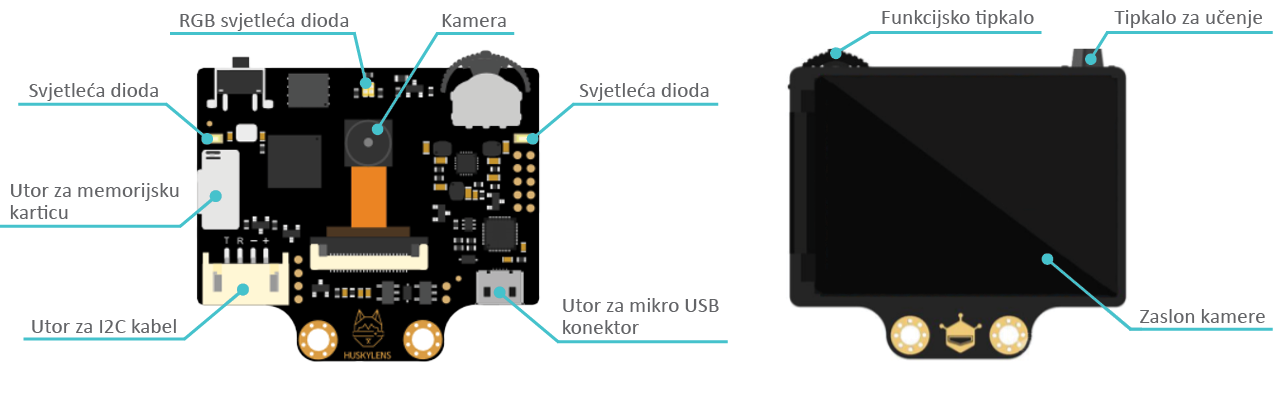 UMJETNA INTELIGENCIJA
HuskyLens kamera
Slika preuzeta s Croatia Mekers – IRIM, 1.3.2024.
ZADATAK
Postavite robota u polje START sa sva tri kotača unutar polja za robota. Robot mora najprije uključiti zelena RGB svjetla na 1 sekundu…
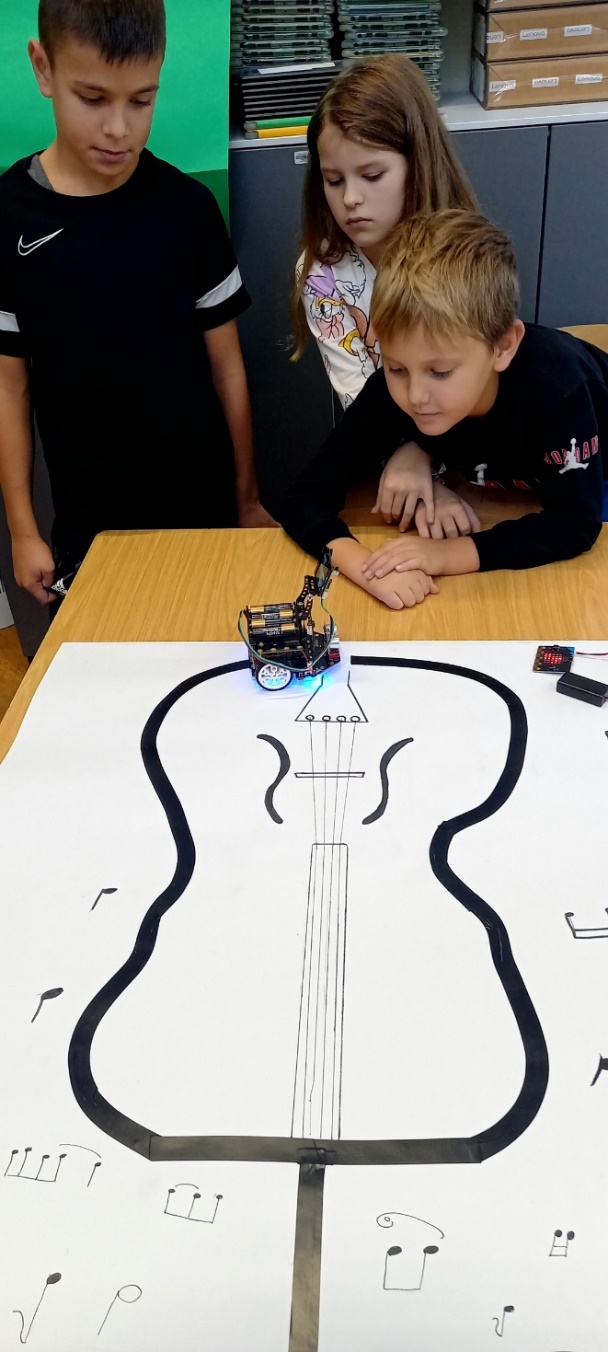 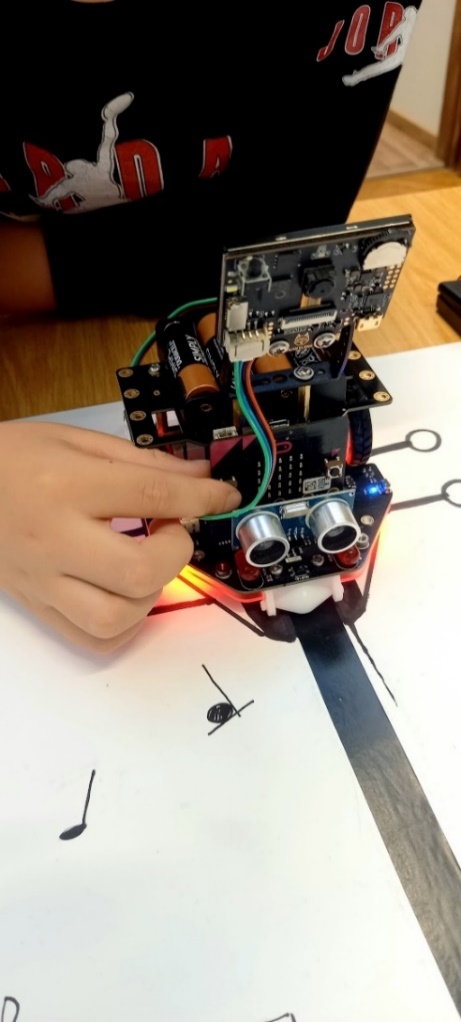 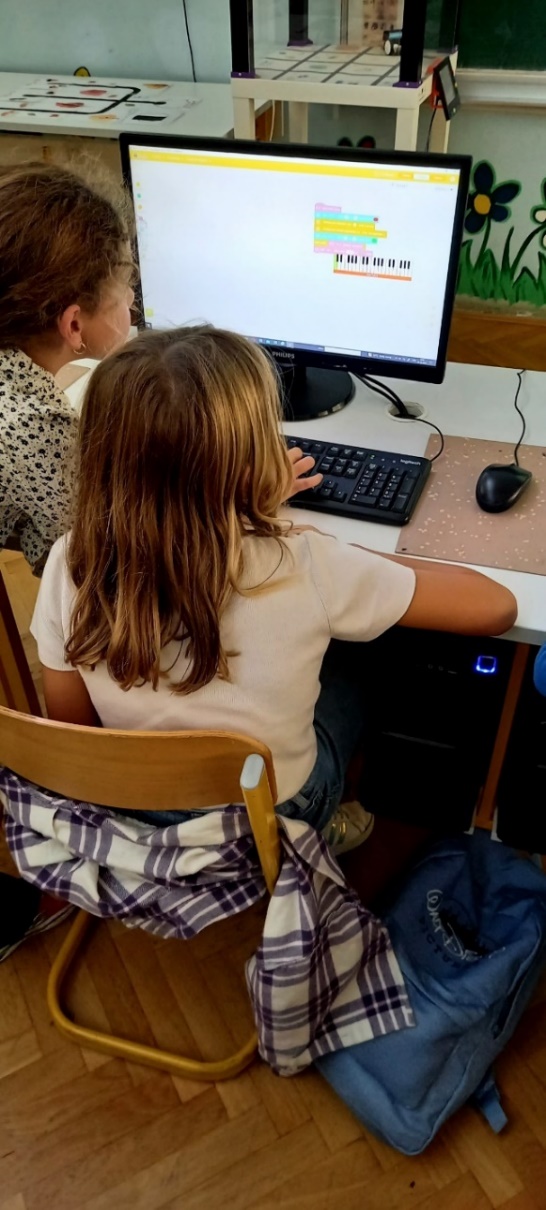 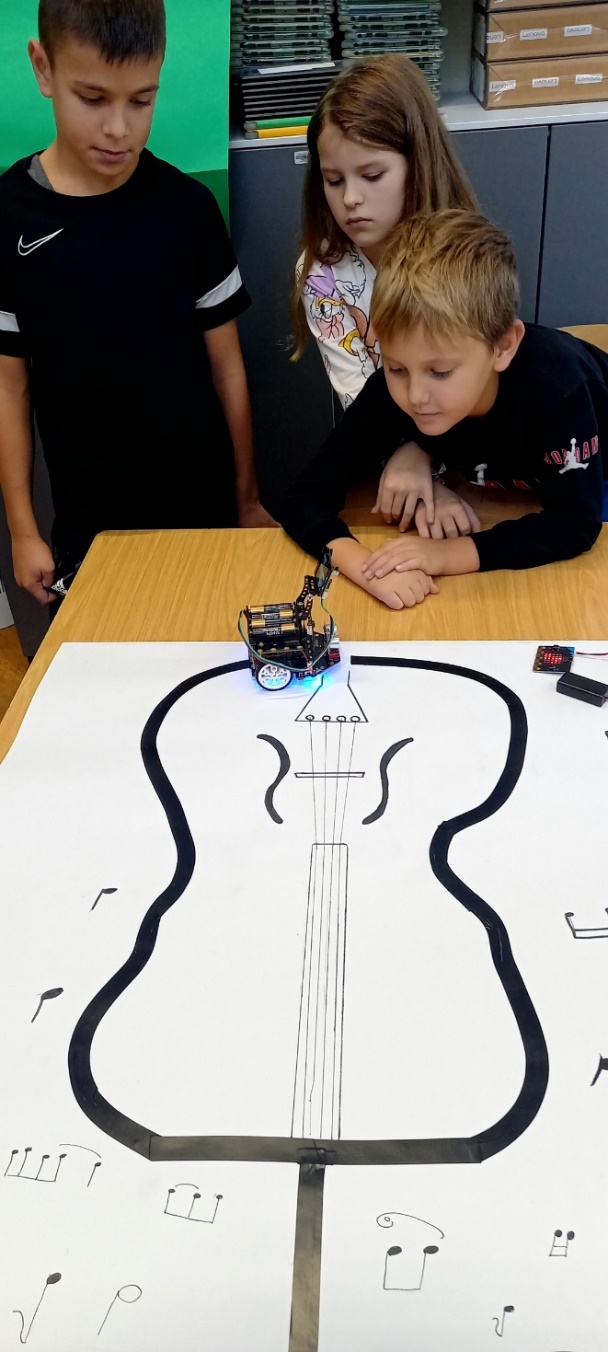 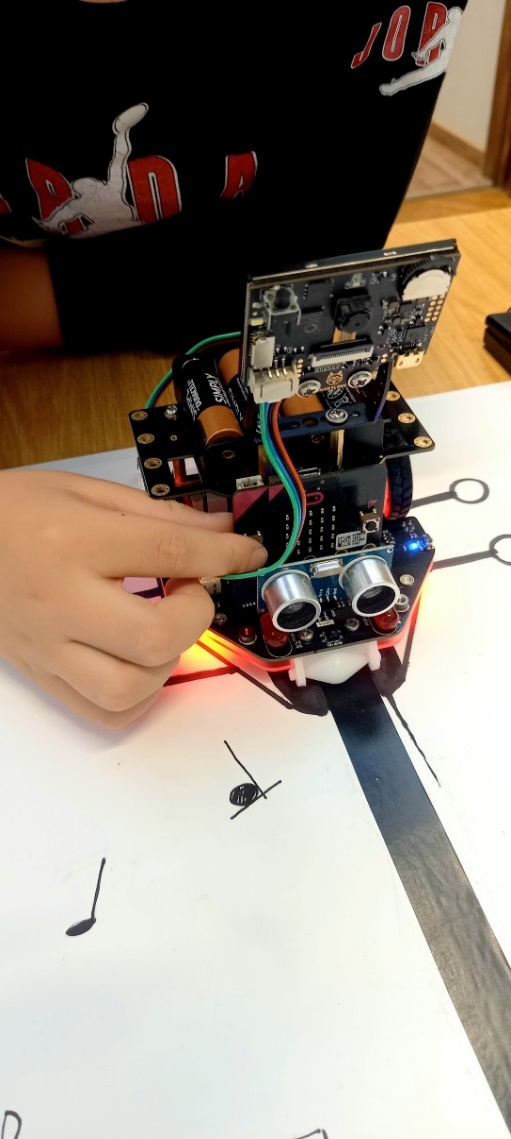 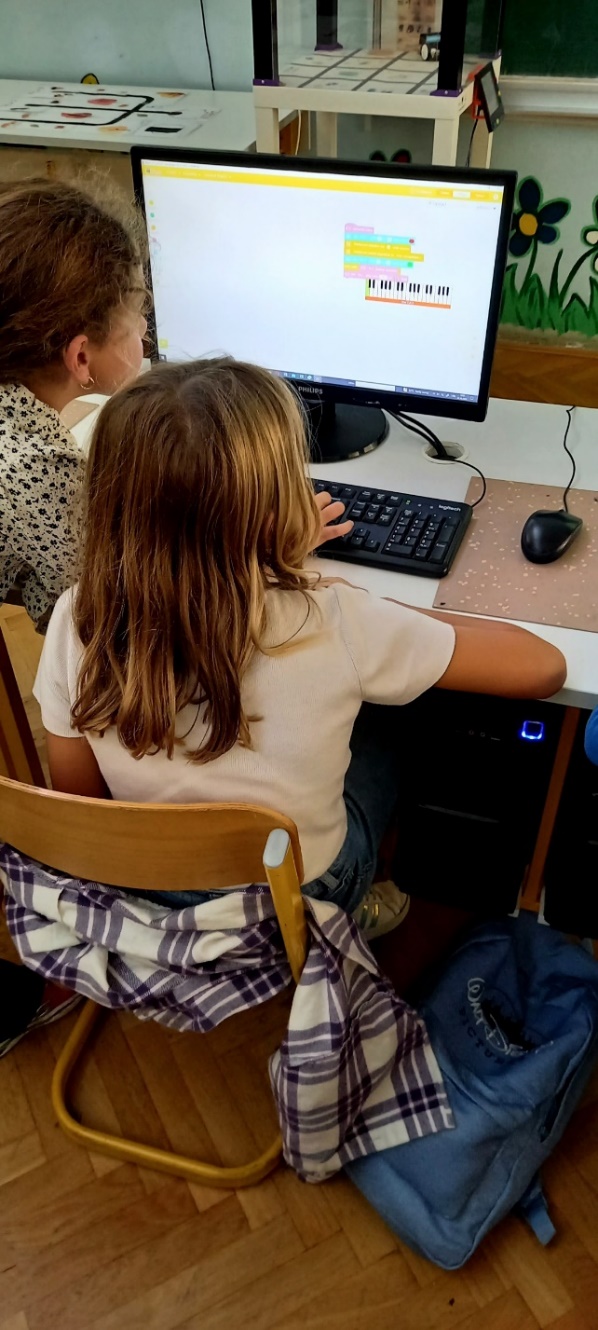 micro:bit 
HuskyLens kamera (AI)
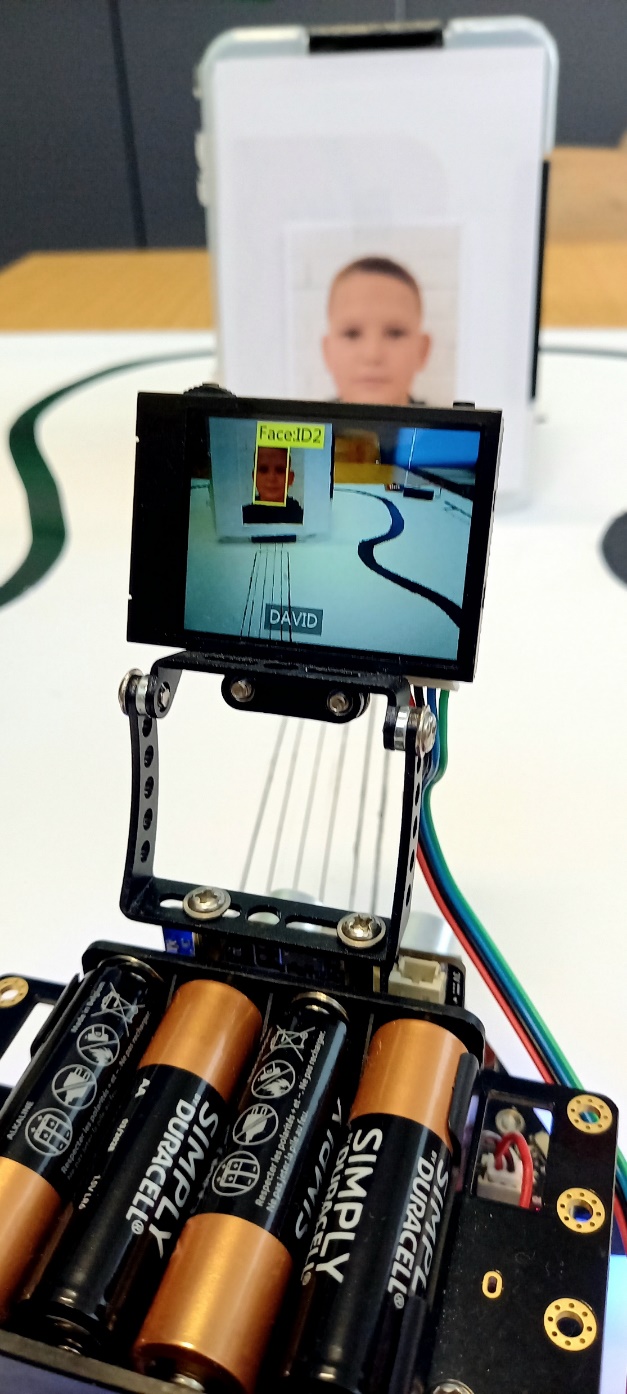 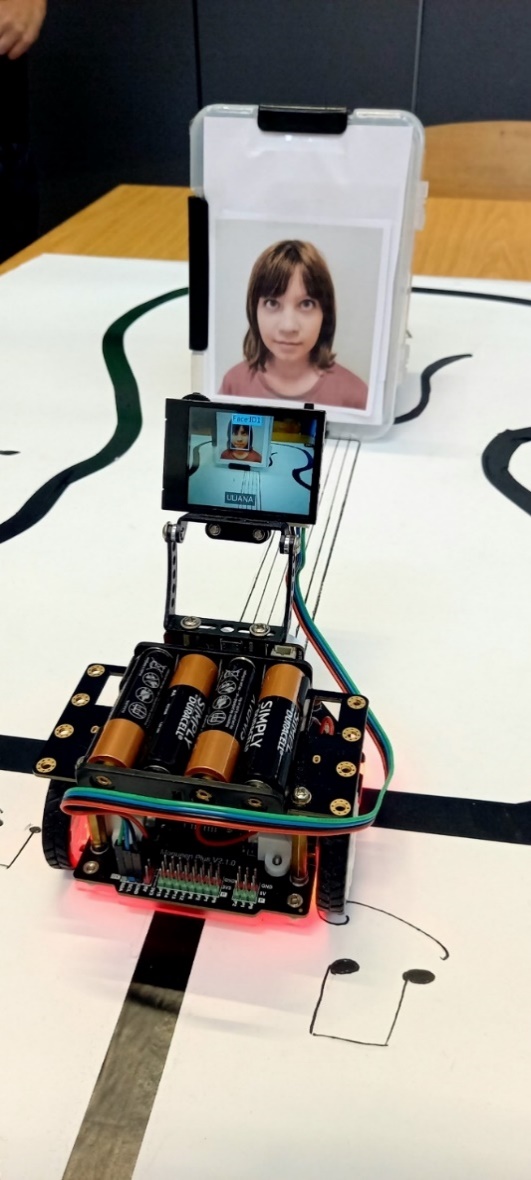 Robot:

uključuje crvena, zelena ili plava RGB svjetla
reproducira kratku melodiju koja je prethodno kodirana za naznačenu prepreku – lice učenika.
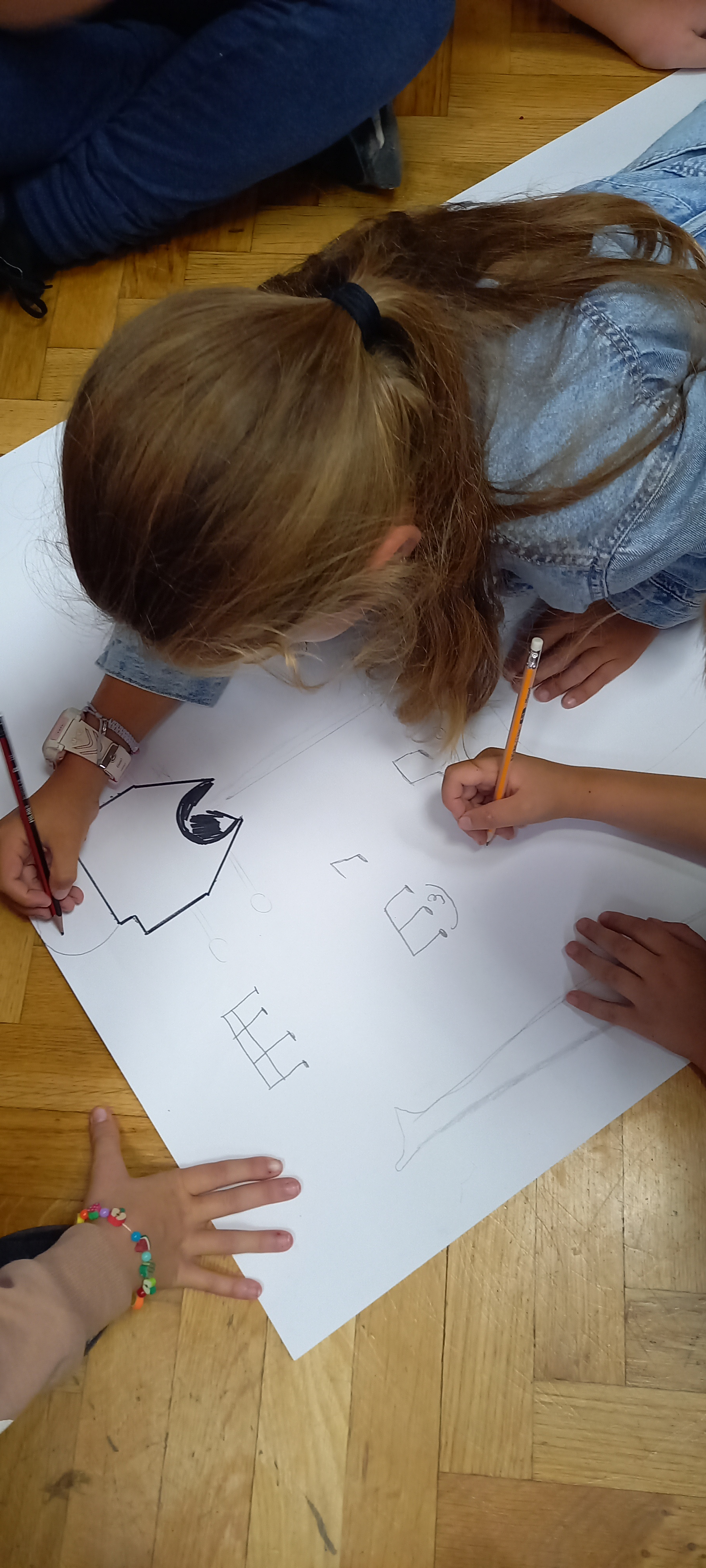 Učenici samostalno oblikuju stazu
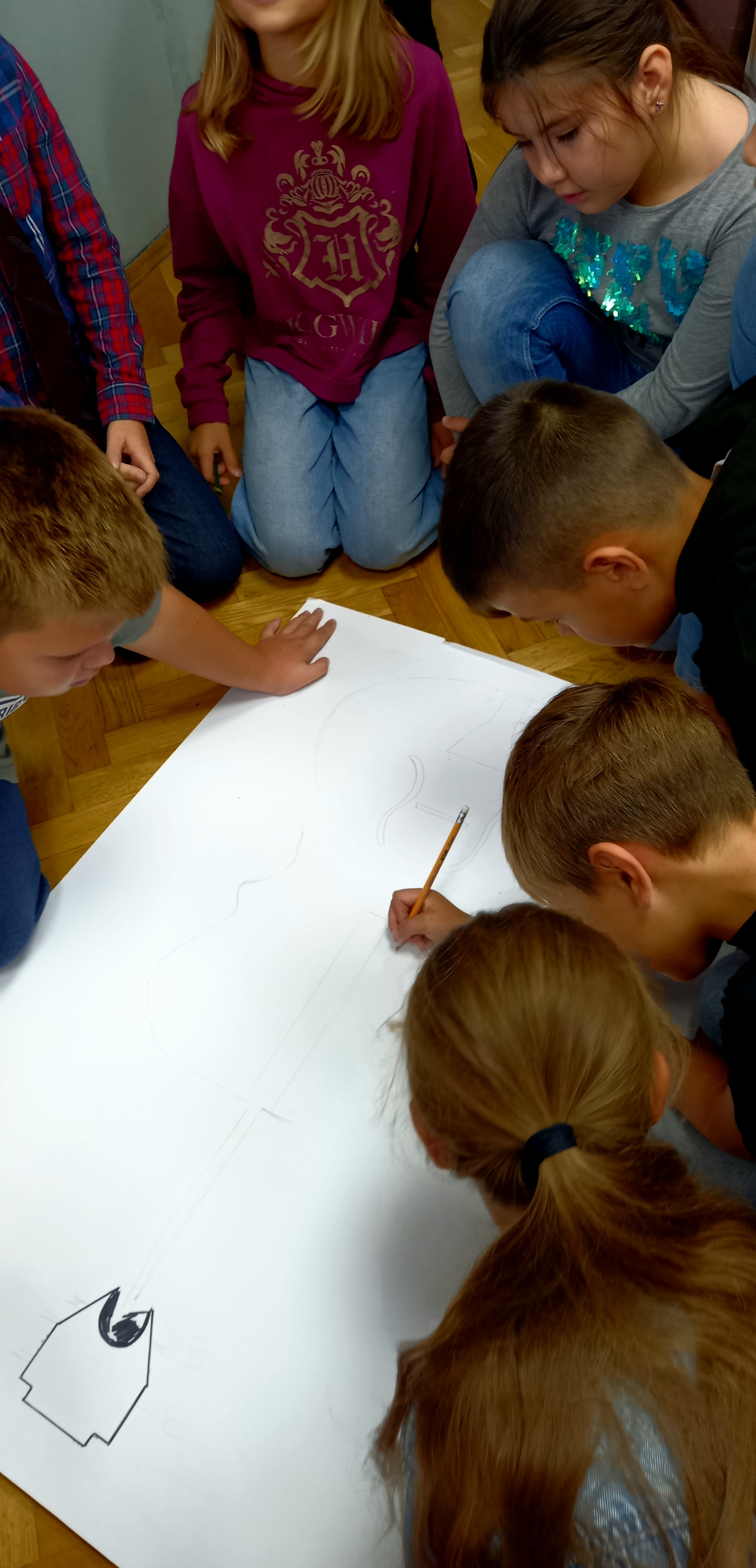 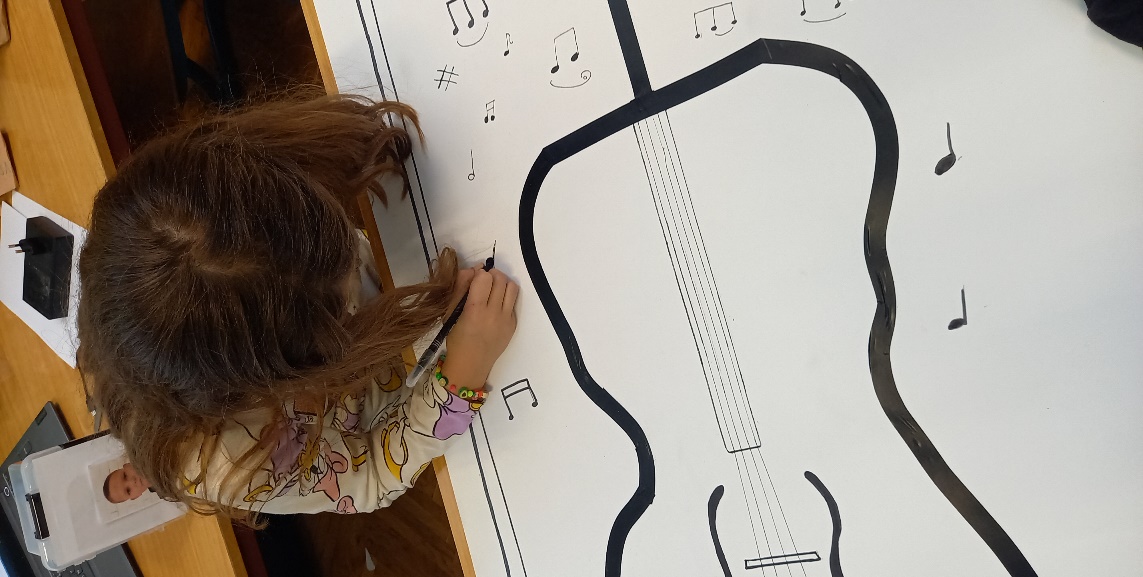 PROGRAM U MIND+
NAREDBE AI KAMERE
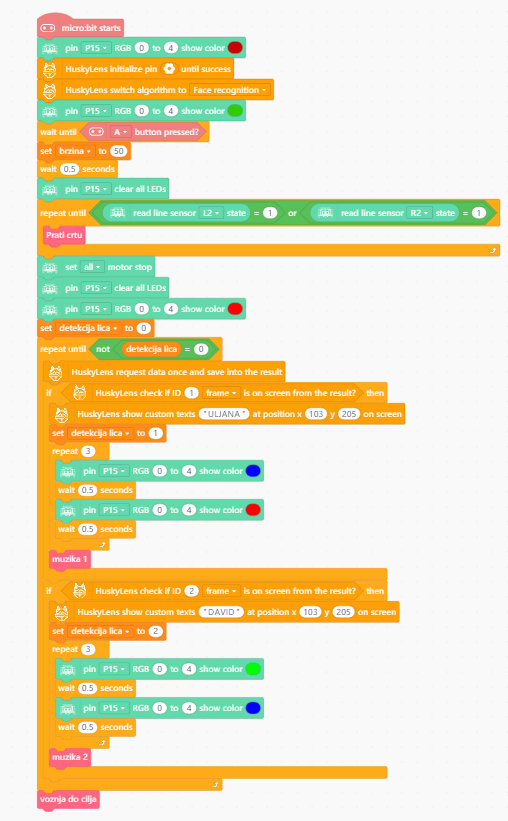 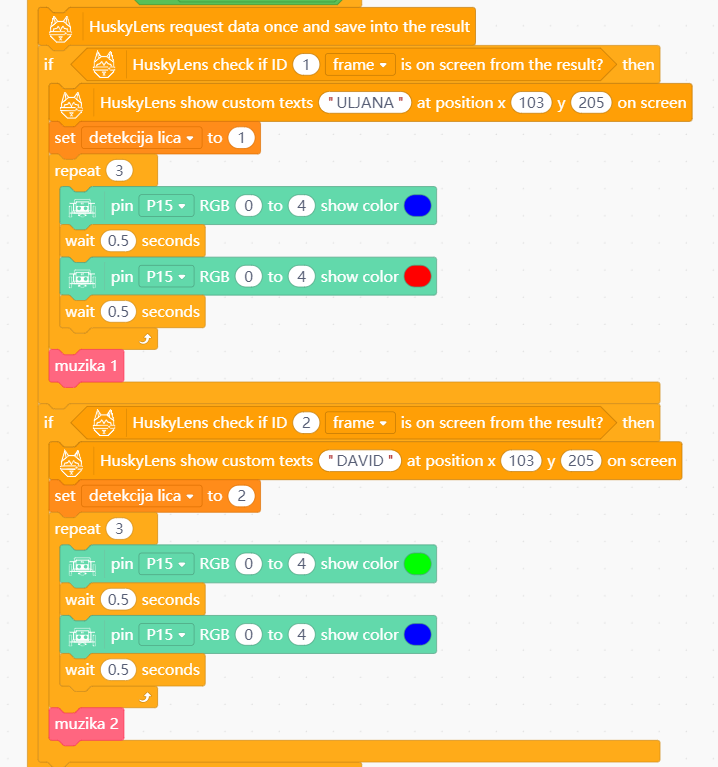 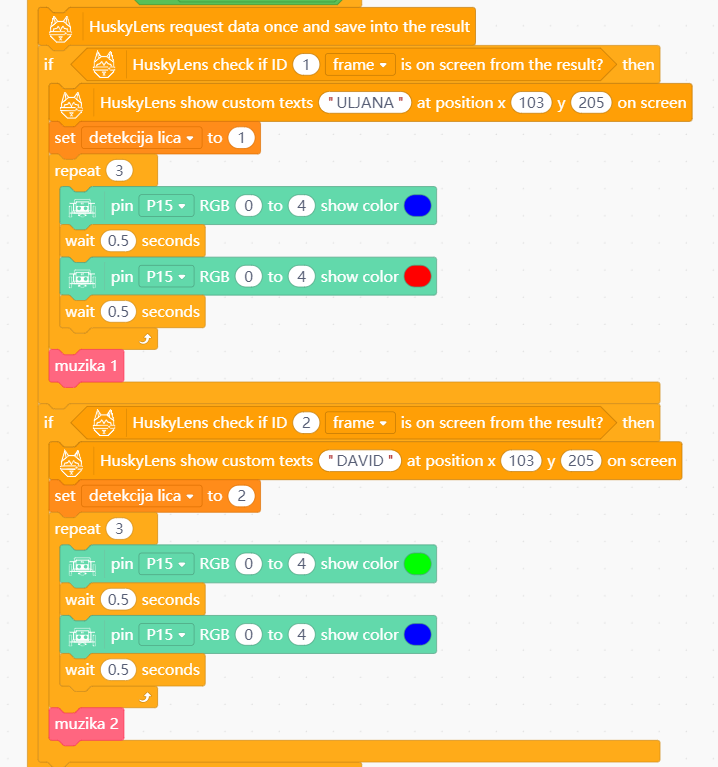 DIGITALNI PIANO
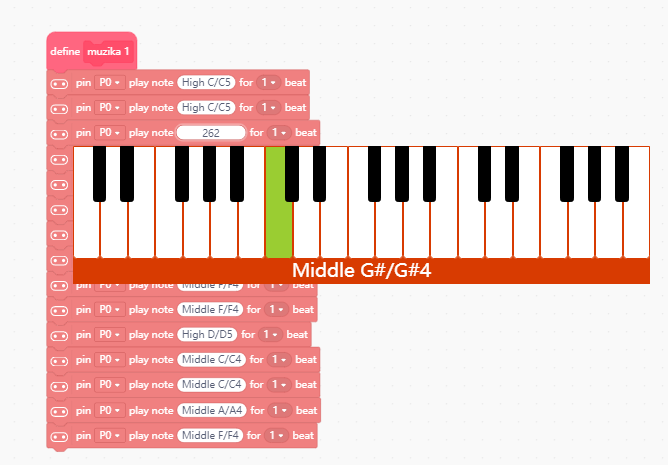 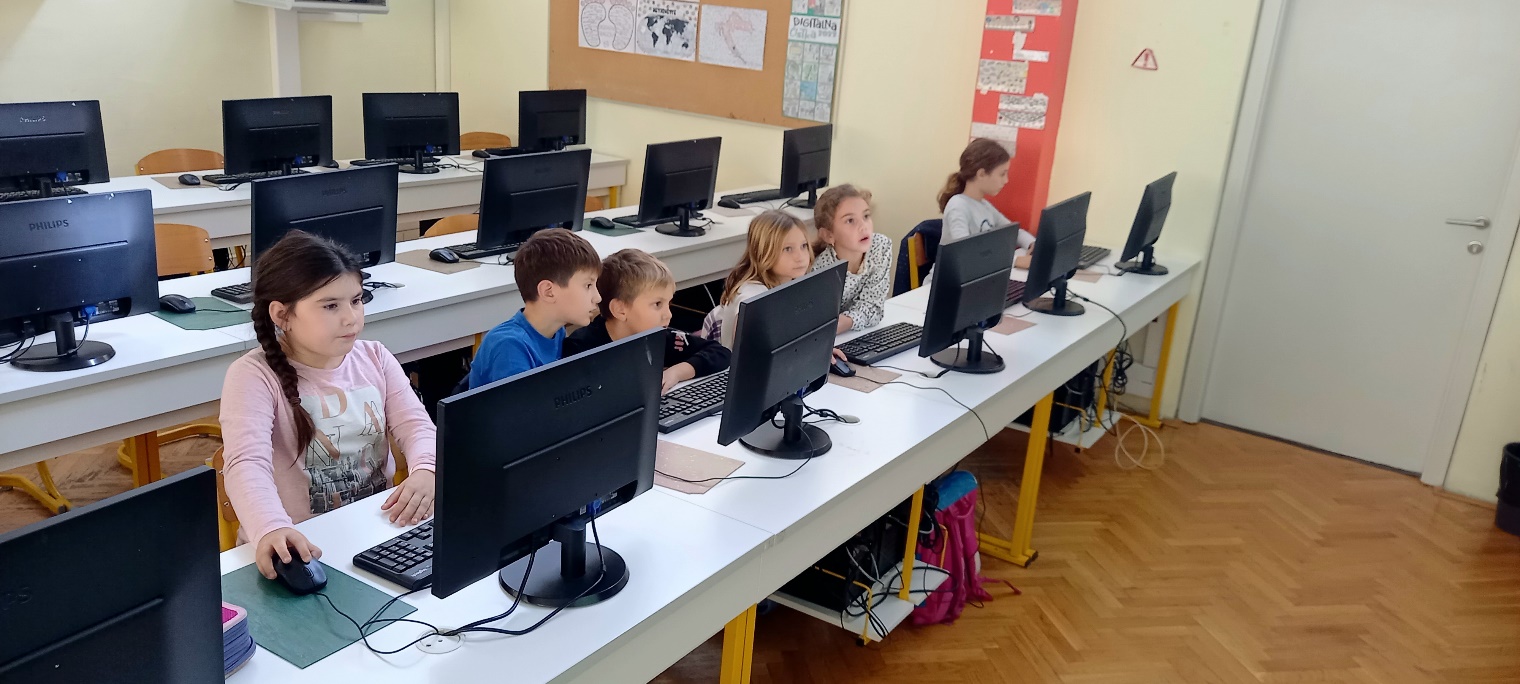 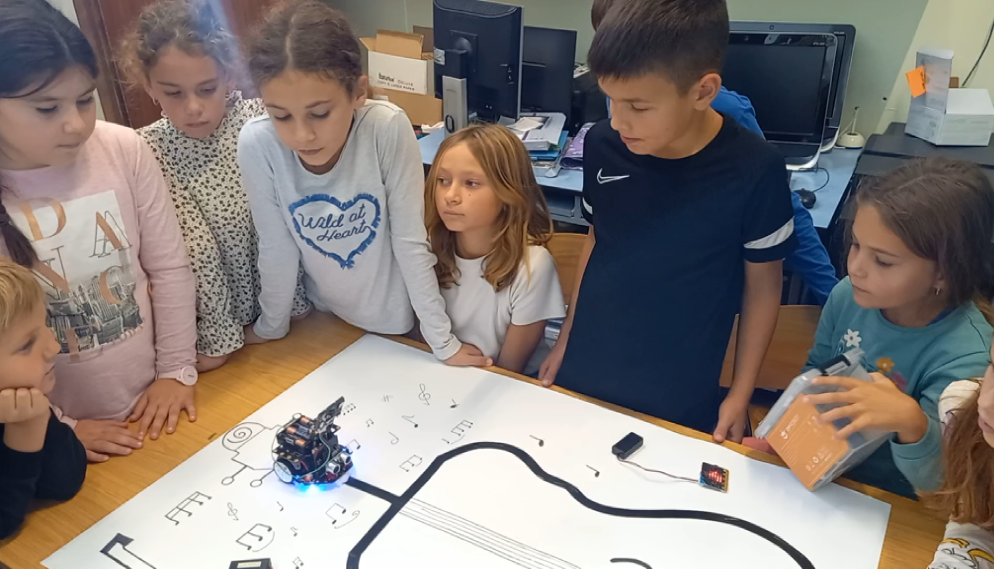 SSNIMKA ROBOTA 
„AKO JE ULJANA”
Uljana - YouTube
Uljana - DISK
SNIMKA VOŽNJE „AKO JE DAVID”
David- DISK
David- YouTube
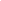 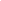 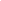 OSMISLILI I REALIZIRALI

Marija Didović prof. savjetnik glazbene kulture
Julija Tomasović prof. informatike
Silvana Vulas prof. violine, učitelj savjetnik


U REALIZACIJI SU SUDJELOVALI UČENICI

OŠ Josip Pupačić Omiš
GŠ Lovro pl. Matačić Omiš
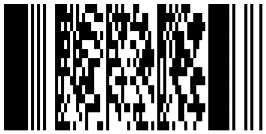 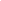 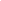 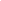 HVALA NA POZORNOSTI
marija.didovic2@skole.hr

julija.tomasovic@skole.hr

silvana.vulas@skole.hr
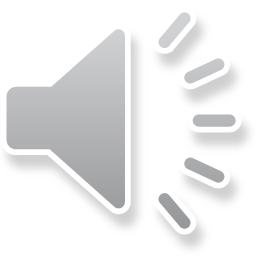 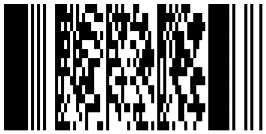 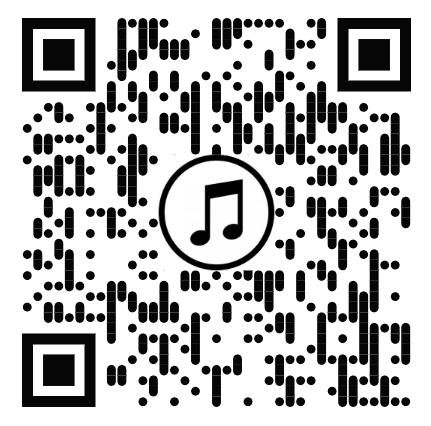 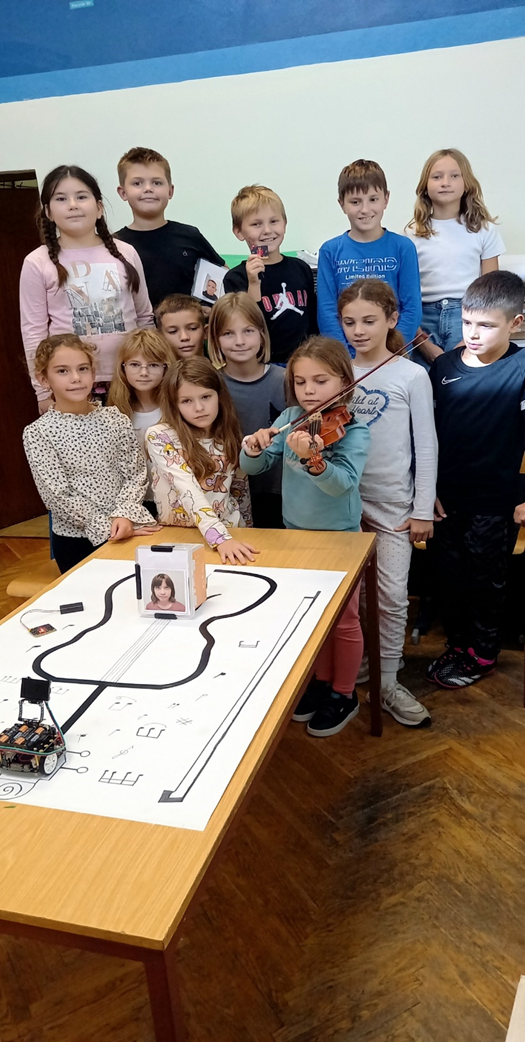